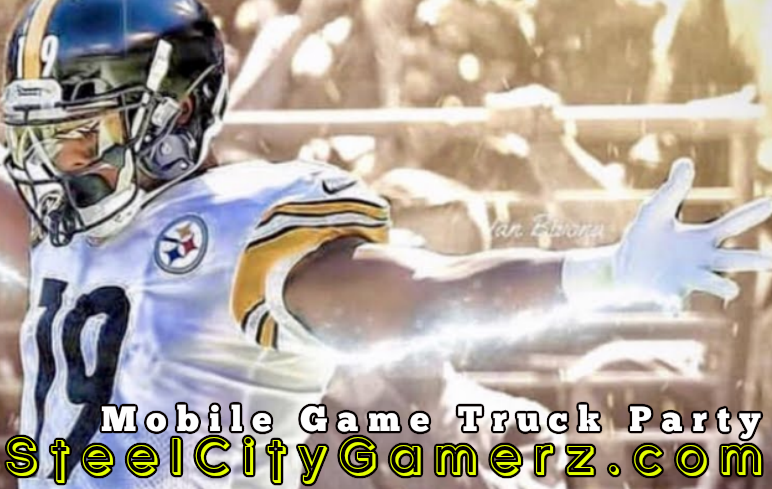 Celebrating JuJu’s 8th Birthday
For:     Brad Michaelson
Date:     April 9, 2016
Time:     2:00 - 4:00pm
Where: Party Location
 RSVP:    Email or Phone